DERMATITIS O ECCEMAS
Respuesta inflamatoria de la piel inducida por múltiples factores, tanto exógenos como endógenos.
Se clasifica de acuerdo al estadio clínico y el tipo de dermatitis. 
Estadio clínico: 
Agudo: prurito, eritema, exudación, edema, vesículas.
Subagudo: prurito, eritema, descamación, costras.
Crónico: prurito, excoriaciones, hiperpigmentación, liquenificación.
[Speaker Notes: Comencemos  definiendo que es eczema o dermatitis:  es la respuesta inflamatoria que se da en la piel, inducida por diversos factores estos pueden ser  endogenos o exogenos.
Por ejemplo dentro de los endogenos, pacientes con hipotiroidismo, las mujeres perimenopausicas, los pacienets con dermatistis atopica eyc.. Y dentro de los exogenos el abuso de los jabones, jabon ReY, BAÑOS DE RAMA, ALCOHOl o vehìculos o antibióticos que traen algunos medicamentos tópicos.]
Eccema agudo
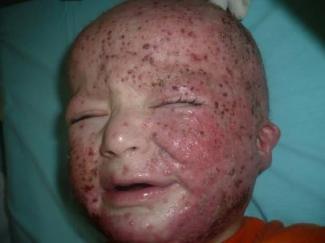 [Speaker Notes: Comencemos  definiendo que es eczema o dermatitis:  es la respuesta inflamatoria que se da en la piel, inducida por diversos factores estos pueden ser  endogenos o exogenos.
Por ejemplo dentro de los endogenos, pacientes con hipotiroidismo, las mujeres perimenopausicas, los pacienets con dermatistis atopica eyc.. Y dentro de los exogenos el abuso de los jabones, jabon ReY, BAÑOS DE RAMA, ALCOHOl o vehìculos o antibióticos que traen algunos medicamentos tópicos.]
Eccema subagudo
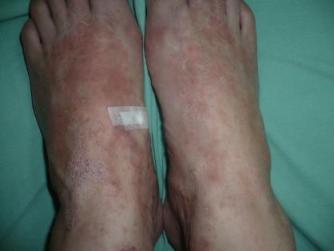 [Speaker Notes: Comencemos  definiendo que es eczema o dermatitis:  es la respuesta inflamatoria que se da en la piel, inducida por diversos factores estos pueden ser  endogenos o exogenos.
Por ejemplo dentro de los endogenos, pacientes con hipotiroidismo, las mujeres perimenopausicas, los pacienets con dermatistis atopica eyc.. Y dentro de los exogenos el abuso de los jabones, jabon ReY, BAÑOS DE RAMA, ALCOHOl o vehìculos o antibióticos que traen algunos medicamentos tópicos.]
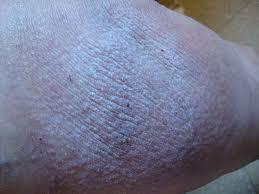 Eccema crónico
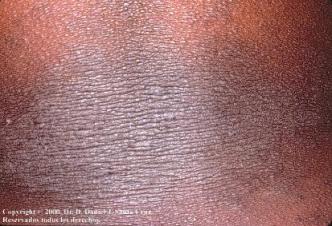 [Speaker Notes: Comencemos  definiendo que es eczema o dermatitis:  es la respuesta inflamatoria que se da en la piel, inducida por diversos factores estos pueden ser  endogenos o exogenos.
Por ejemplo dentro de los endogenos, pacientes con hipotiroidismo, las mujeres perimenopausicas, los pacienets con dermatistis atopica eyc.. Y dentro de los exogenos el abuso de los jabones, jabon ReY, BAÑOS DE RAMA, ALCOHOl o vehìculos o antibióticos que traen algunos medicamentos tópicos.]
Compresas secantes.
Esteroides sistémicos y
tópicos al secar lesiones.
AGUDO
Tratamiento
Compresas si hay exudación.
Esteroides tópicos o
sistémicos según extensión.
SUBAGUDO
Esteroides tópicos, 
intralesionales o sistémicos según extensión.
CRÓNICO
[Speaker Notes: Agudo: Compresas secantes, por ejemplo el Domeboro (acetato de aluminio)
Crónico: esteroides tópicos  intralesionales de moderada a alta potencia o  smcos según la extensión]
Medidas generales
Suprimir la causa y los factores desencadenantes.
Evitar la automedicación.
Evitar el uso de contactantes (jabones, baños de ramas).
Lubricar o humectar la piel cuando esté seca.
Antihistamínicos.
[Speaker Notes: Evitar la automedicación y sobre todo irritantes usuales como los baños de ramas, el alcohol o el hipoclorito 
Antihistamínicos para el prurito]
Tipos de dermatitis
Atópica.
Contacto.
Del área del pañal.
Xerótico o craquelé.
Seborreica.
Dishidrótico.
Por estasis venosa.
Numular.
Neurodermatitis.
Dermatitis atópica:
Enfermedad crónica, inflamatoria, recurrente.
Compromiso de la barrera epidérmica por disfunción del sistema inmune.
Especialmente común en niños.
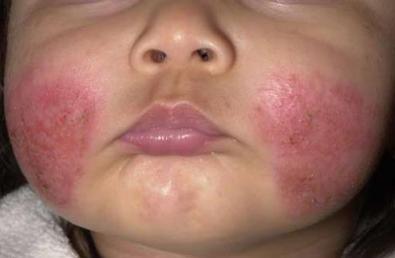 Marcha atópica:
> 80% de los niños con dermatitis atópica pueden desarrollar manifestaciones en otros sistemas.
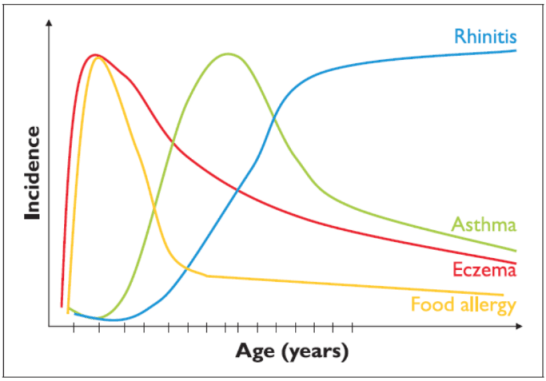 Epidemiología
Prevalencia mundial aproximada 10%.
10-30% de los niños.
2-10% de los adultos.
Especialmente en países de altos ingresos.
Riesgo de desarrollar dermatitis atópica: 70% (ambos padres atópicos), 30% (un solo padre atópico).
Genéticos: gen de la filagrina.
Ambientales: contactantes, aeroalergenos, alimentos, factores climáticos, emocionales.
Infecciosos: S. aureus, Malassezia spp., Cándida spp.
Fisiopatología
Alteración de la barrera epidérmica
- Pérdida transepidérmica de agua.
- Disminución en ácidos grasos.
- Alteración del pH de la piel.
- Disminución de péptidos antimicrobianos. 
- Aumento en permeabilidad a Ag exógenos y activación inmunológica.
Clínica
Brotes episódicos de eczema que aparecen de acuerdo a patrón característico.
Prurito que comienza en edad temprana.
Comorbilidades: atopia en otros sistemas (rinitis, asma, alergia alimentaria), ictiosis vulgar, queratoconjuntivitis (atópica, vernal), obesidad, síndrome metabólico, anemia, trastornos psiquiátricos.
ADOLESCENTE Y ADULTO 
(>12 años)
Crónico: dorso de manos, párpados y zonas de flexión.
INFANTIL 
(2 - 12 años de edad)
Subagudo: excoriaciones, liquenificación.
Superficies flexoras.
LACTANTE 
(3 meses - 2 años de edad)
Agudo: exudativo.
Cara (mejillas), cuello, superficies extensoras, tronco.
Fases de la dermatitis atópica
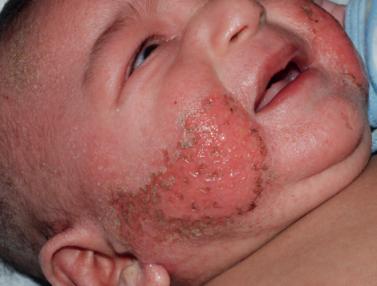 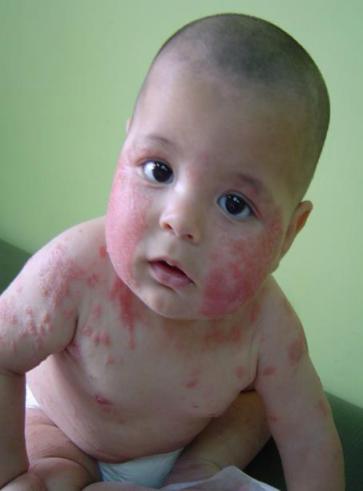 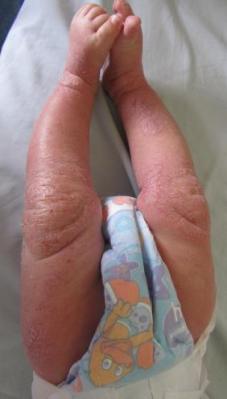 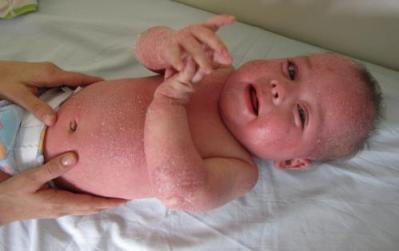 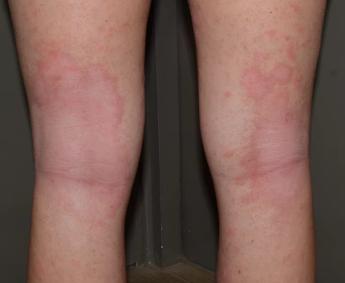 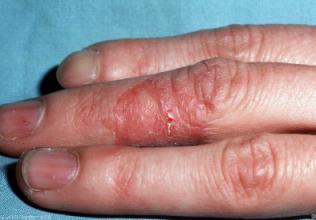 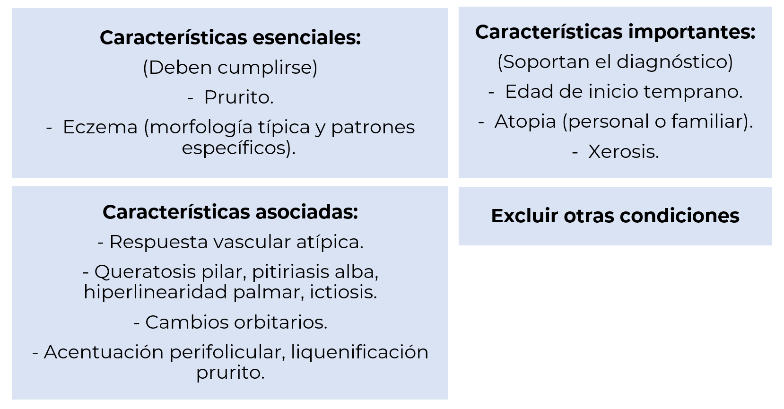 Diagnóstico
Tratamiento
Metas
Reducir síntomas.
Prevenir exacerbaciones.
Minimizar riesgo terapéutico.
Antiinflamatorios tópicos.
Hidratación cutánea.
Casos graves: fototerapia - terapia sistémica y biológica.
Dermatitis de contacto
Contacto de una sustancia externa con la piel.
Dermatosis ocupacional más frecuente.
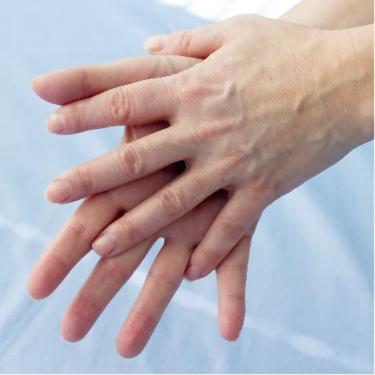 Dermatitis de contacto alérgica
Reacción inmune tipo IV o de hipersensibilidad retardada (mediada por células).
Fase aferente (sensibilización): días a semanas.
Fase eferente (reacción clínica): 48 horas.
Frecuentes las recaídas “IDES”.
[Speaker Notes: Requiere una sensibilización previa del individuo al alérgeno: es cuando el paciente entra en contacto por primera vez con éste
Exposiciones siguientes: el alergeno es presentado a LoT ya sensibilizados lo que lleva a la liberación de citoquinas y factores quimiotácticos, incluso con bajas concentraciones del alérgeno]
Níquel
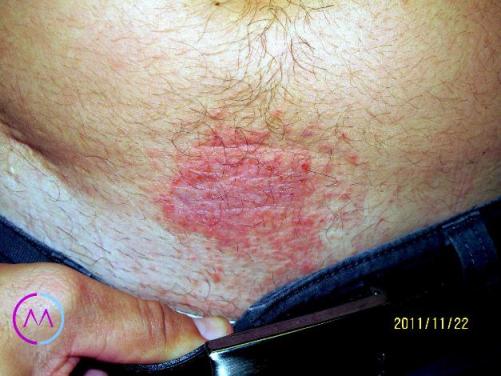 - Joyas de fantasía.
Monedas, llaves.
Cierres, broches.
Botones.
Objetos metálicos.
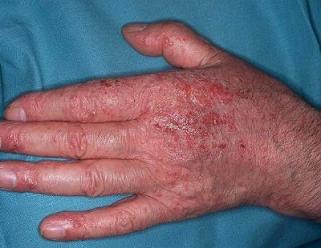 Cosméticos y productos de aseo
Barnices: toluidina, acetona, fucsina, labiales.
Desodorantes, perfumes, bergamota.
Cremas: bálsamo del Perú.
Tinturas: parafenilendiamina.
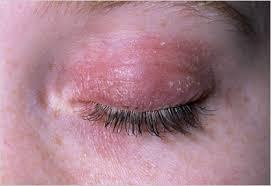 Cementos y dicromatos
Cemento.
Pinturas.
Resinas.
Cerillas.
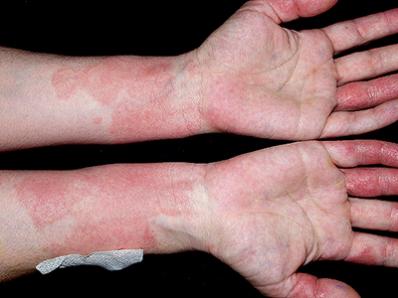 Calzado
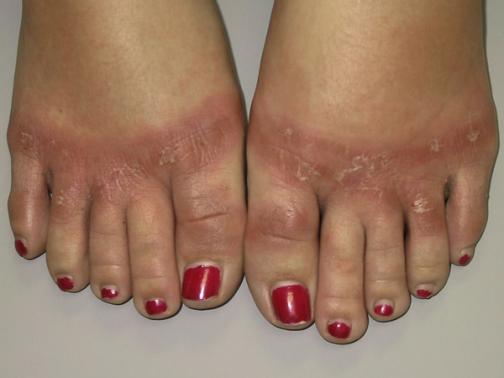 Cuero: cromatos y colorantes.
Caucho.
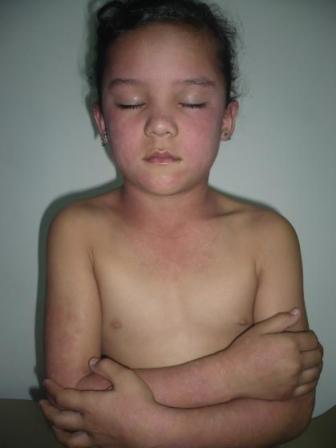 Aerotransportados
Piel expuesta.
Zonas submentoniana y retroauricular.
Respeta zonas cubiertas.
Puede semejarse a reacciones fotoinducidas.
Prendas 
textiles
Medicamentos 
tópicos
Material de curación
Colorantes.
Formaldehído.
Lycra.
Caucho.
Antibióticos.
Anestésicos.
Antimicóticos.
Antisolares.
Mercuriocromo.
Timerosal.
Esparadrapo.
Microporo.
Dermatitis venenata
(por plantas)
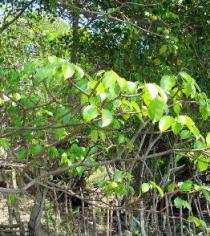 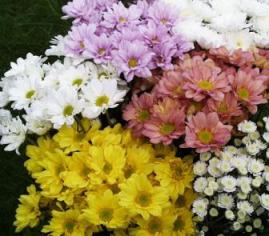 Manzanillo.
Hiedra venenosa.
Crisantemo.
Primavera.
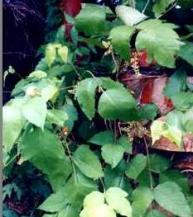 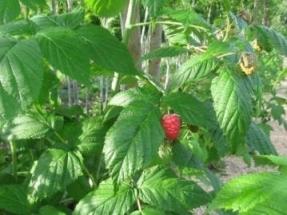 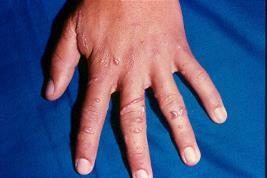 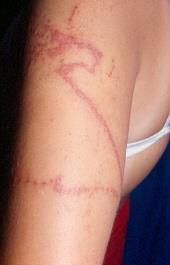 Dermatitis de contacto irritativa
Inflamación por el daño físico o químico causado 
por el contacto con sustancias irritantes fuertes o 
débiles (ácidos o álcalis).
No hay sensibilización ni reacción inmune.
[Speaker Notes: Requiere una sensibilización previa del individuo al alérgeno: es cuando el paciente entra en contacto por primera vez con éste
Exposiciones siguientes: el alergeno es presentado a LoT ya sensibilizados lo que lleva a la liberación de citoquinas y factores quimiotácticos, incluso con bajas concentraciones del alérgeno]
Dermatitis de contacto irritativa
Concentración y propiedades de la sustancia.
Tiempo y frecuencia del contacto.
Temperatura y oclusión.
Susceptibilidad individual a las sustancias.
Puede predisponer a dermatitis de contacto alérgica.
[Speaker Notes: Requiere una sensibilización previa del individuo al alérgeno: es cuando el paciente entra en contacto por primera vez con éste
Exposiciones siguientes: el alergeno es presentado a LoT ya sensibilizados lo que lleva a la liberación de citoquinas y factores quimiotácticos, incluso con bajas concentraciones del alérgeno]
Irritantes más comunes
Ácidos (clorhídrico, nítrico).
Álcalis (hidróxido de sodio).
Amoníaco (orina, heces).
Enzimas (saliva).
Medicamentos.
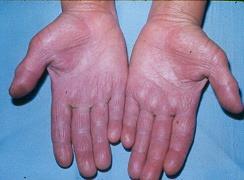 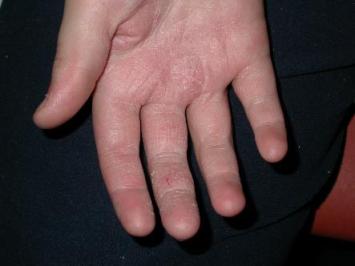 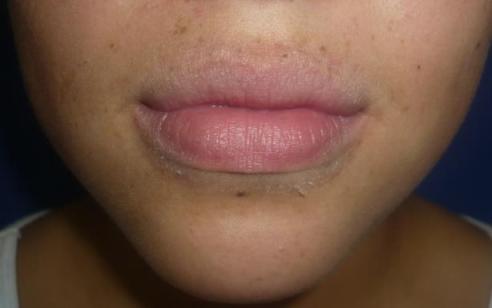 Dermatitis de fotocontacto
Sustancias que se transforman en irritantes o alérgenos con la exposición a la luz UV.
Fotoalérgica: medicamentos.
Fototóxica: medicamentos, fitofotodermatosis.
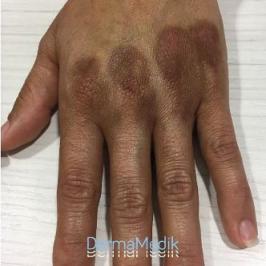 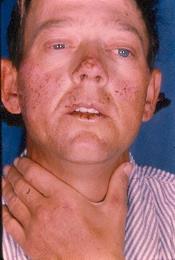 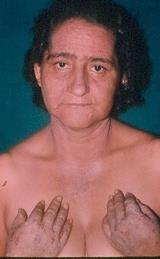 Diagnóstico
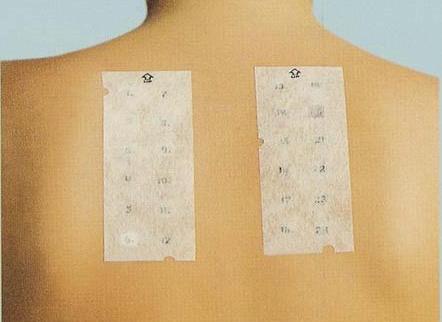 Clínica característica.
Pruebas de parches.
[Speaker Notes: Indagar por las posibles exposiciones, tanto en la casa como en el trabajo. Hacer un inventario de todos los productos de cuidado personal  e indagar en las aficiones.
Las pruebas de parche o epicutáneas traen un múmero determinado de alegenos por ej el true test trae 23 y un control, se aplican en la espalda en la parte superior, y se leen a las 48 horas y a las 72 o una semana. No se deben mojar.  No debe estar tomando esteroides, si es necesario solo 20 mg diarios y el resultado positivo se mide según el eritema, hasta ampolla que produzca y se le asignan +]
Dermatitis del área del pañal
Forma de dermatitis de contacto irritativa, causada por el contacto prolongado con pañales húmedos (heces, orina).
Respeta los pliegues profundos.
Candidiasis: complicación frecuente.
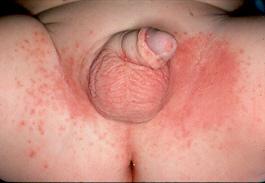 [Speaker Notes: Indagar por las posibles exposiciones, tanto en la casa como en el trabajo. Hacer un inventario de todos los productos de cuidado personal  e indagar en las aficiones.
Las pruebas de parche o epicutáneas traen un múmero determinado de alegenos por ej el true test trae 23 y un control, se aplican en la espalda en la parte superior, y se leen a las 48 horas y a las 72 o una semana. No se deben mojar.  No debe estar tomando esteroides, si es necesario solo 20 mg diarios y el resultado positivo se mide según el eritema, hasta ampolla que produzca y se le asignan +]
Tratamiento
Puericultura: cuidados.
Protectores cutáneos: pastas con óxido de zinc.
Esteroides tópicos por períodos breves (solo hidrocortisona).
Antimicótico tópico si candidiasis.
[Speaker Notes: Cambio frecuente del pañal
Uso de nuevos pañales desechables que traen un gel superabsorbente absorbe los líquidos, los retiene y  no deja filtrarlos, son mejores que los de tela.]
Eccema xerótico (Asteatósico o craquelé)
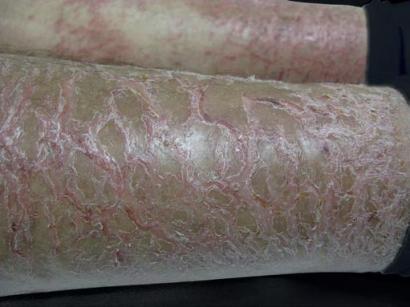 Piel seca = xerosis o asteatosis.
Descamación y grietas.
Causas endógenas y exógenas.
Envejecimiento es la causa más común.
[Speaker Notes: La piel seca se denomina xerosis o asteatosis.
Se carcteriza piel seca, áspera, con descamación y a veces con inflamación y grietas superficiales que parecen el “lecho seco de un río”. Generalmente es asintomática, cuando es mas acentuada puede producir prurito
Aumenta la inflamación por liberación de citoquina proinflamatorias secundarias a la perturbación de la barrera, factores mecánicos como el rascado y sustancias irritantes de jabones, tópicos o geles de ducha.
Causas endógenas: Malnutrición, IRC, ictiosis vulgar, atopia, el envejecimiento (causa mas frecuente) y exógenas: climas seco, baños frecuentes,  uso de álcalis y detergentes
Se localiza principalmente en la cara anterior de las piernas, parte inferior de los costados]
Eccema dishidrótico o pónfolix
SÍNDROME REACCIONAL
Dermatitis 
de contacto.
Dermatitis 
atópica.
Dermatofitide.
Tensión emocional (idiopático).
[Speaker Notes: No hay alteración de las glándulas sudoríparas]
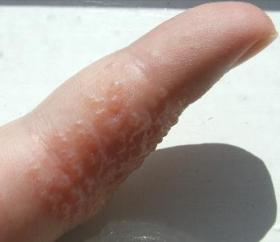 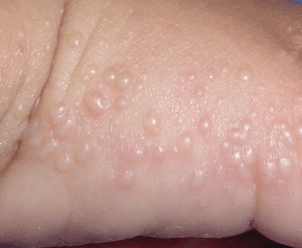 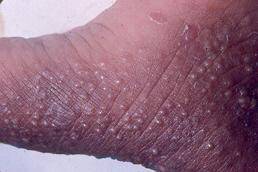 [Speaker Notes: Cambio frecuente del pañal
Uso de nuevos pañales desechables que traen un gel superabsorbente absorbe los líquidos, los retiene y  no deja filtrarlos, son mejores que los de tela.]
Dermatitis por estasis venosa
Falla en el retorno venoso.
Filtración de líquido rico en proteínas y eritrocitos al espacio intersticial.
Edema
Eccema
Púrpura
[Speaker Notes: Disfunción de las válvulas del sma venoso lleva a hipertensión venosa = distensión de los capilares y daño de la barrera de permeabilidad capilar = filtración de líquido … que lleva a edema y la extravasación de eritrocitos = púrpura  y depósitos de hemosiderina. Todo esto lleva a microangiopatía y procesos inflamatorios = eczema]
Tercio inferior de las piernas.
Signos de insuficiencia venosa crónica (edema, várices, pigmentación ocre, disminución de anexos).
Eritema, prurito, descamación.
Frecuente eccema de contacto sobreagregado.
Lipodermatoesclerosis: botella de champaña invertida.
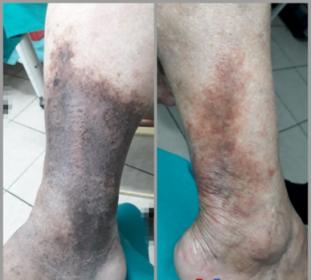 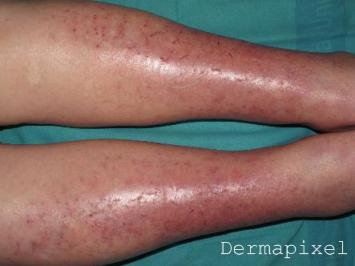 Neurodermatitis (Liquen simple crónico)
[Speaker Notes: Es un transtorno desencadenado por el rascado excesivo de la piel
La xerosis y la atopia son factores agravantes]
Primaria: problemas psicoemocionales.Secundaria: enfermedad cutánea de base.Sitios accesibles al rascado:- Cuello.- Piernas.- Espalda.- Genitales (vulva, escroto).
Etiología:
Localización:
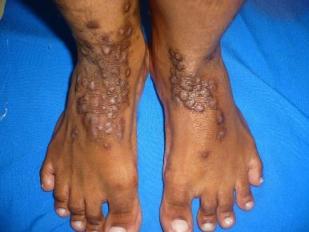 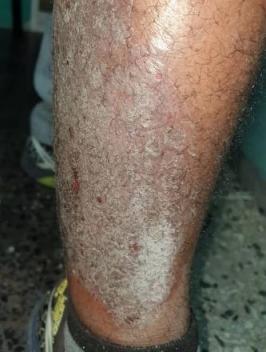 Tratamiento
Esteroides intralesionales o tópicos potentes (oclusivos).
Romper ciclo rascado – prurito – rascado:  
Apoyo psicología.
Antihistamínicos sedantes.
Antidepresivos (ISRS).
[Speaker Notes: Si hay algún transtorno de base como T. de ansiedad, TOC o abordar factor estresante situacional]